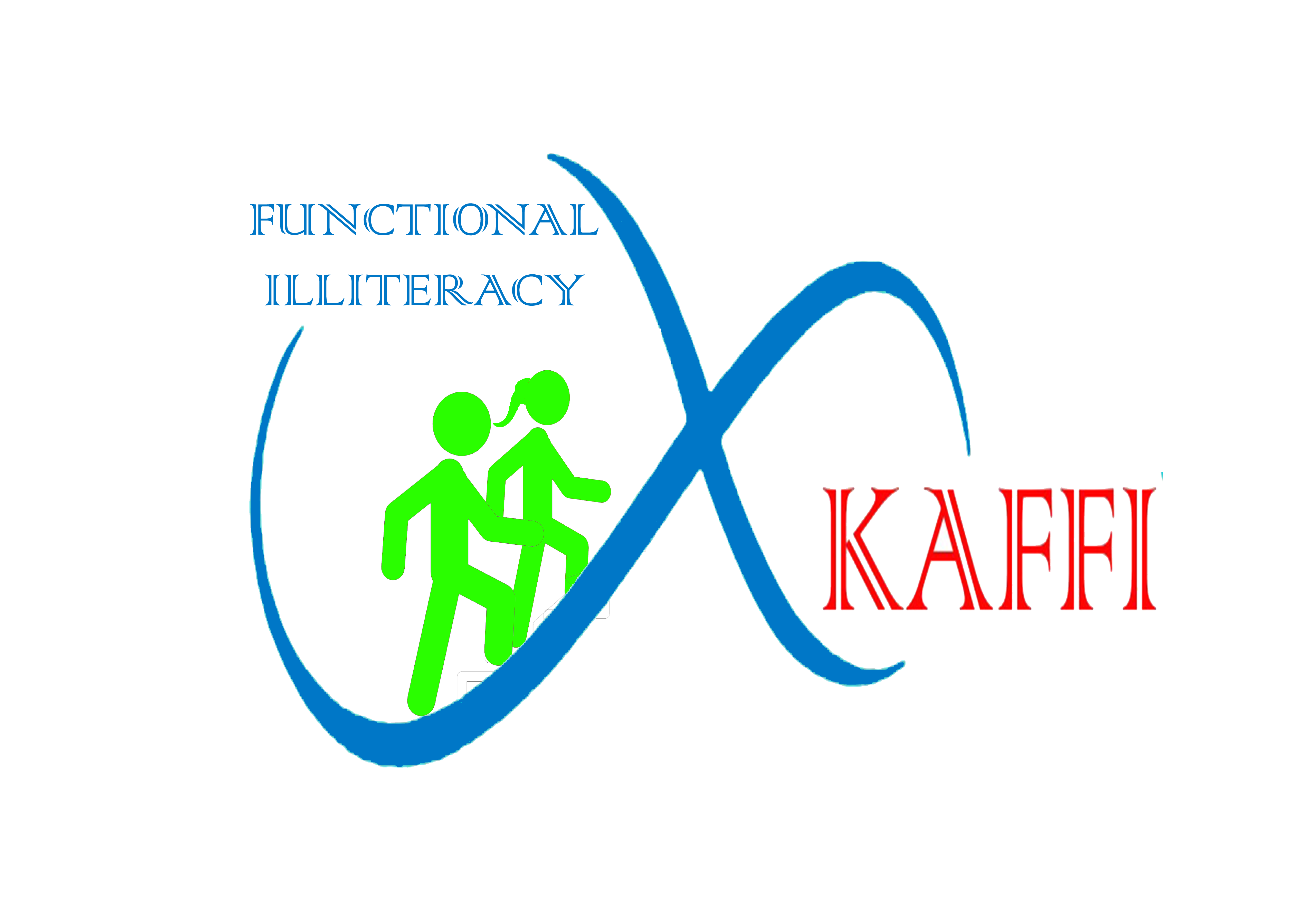 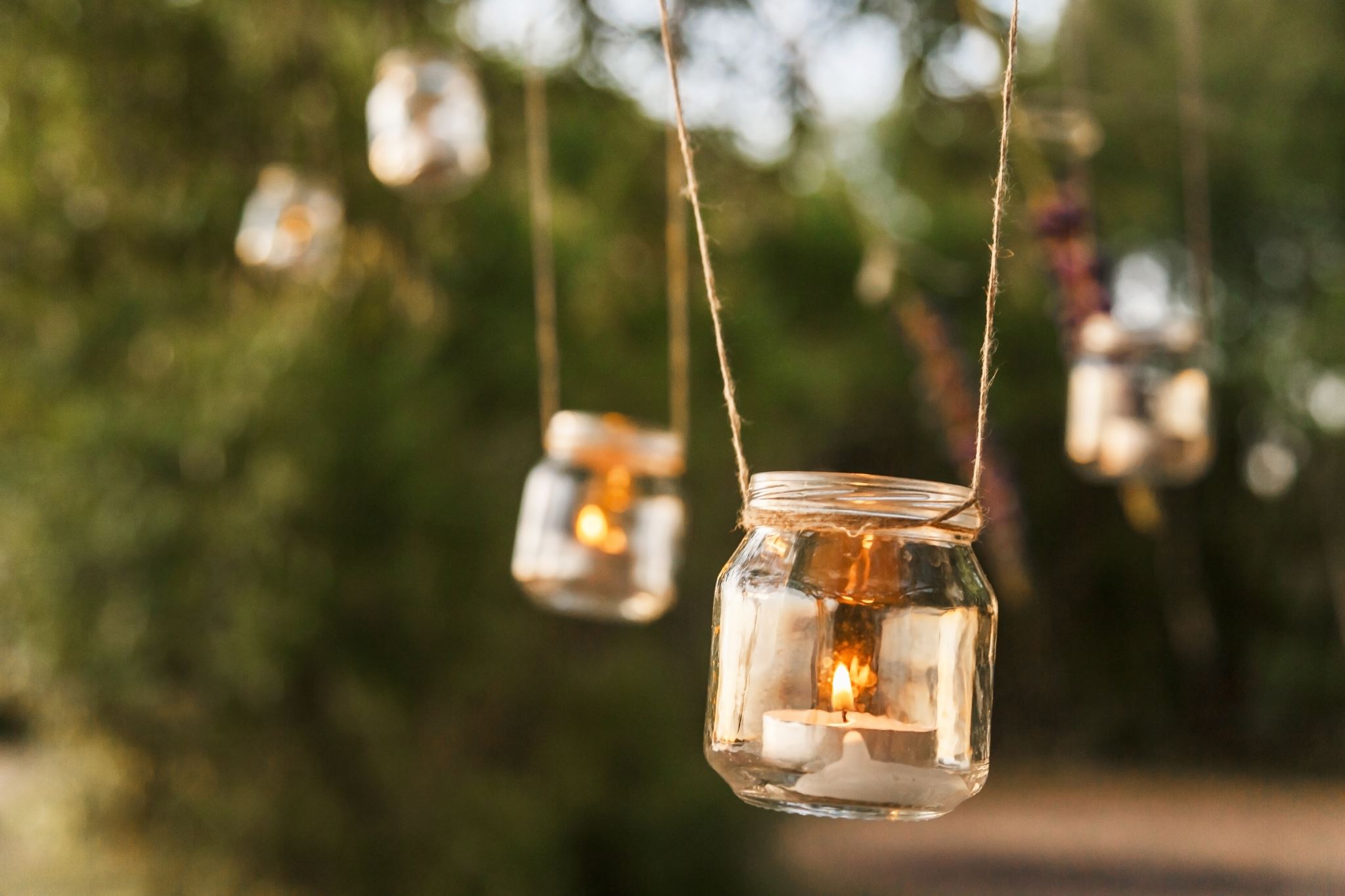 a cognitive method: discussion
Cekmekoy publıc traınıng center
Cognition
Methods of  Cognition Building
Various methods are used to develop cognitive competencies.  These are:

lecture

discussion 

computer-based training
Lectures
CBT involves the use of a personal or networked computer for the delivery and access of training programs. 
CBT can be synchronous and asynchronous, as well as online, web-based, mobile, and distance learning. 
Synchronous refers to a learning event in which a group of participants is engaged in learning at the same time
Asynchronous : The instructor, the learner, and other participants are not engaged in the learning process at the same time. There is no real-time interaction with other people.
CBT  (computer-based training)
Discussion
Discussion
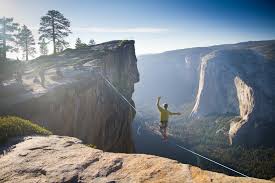 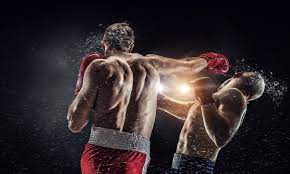 Vicious and dangerous sports should be banned by law or not…
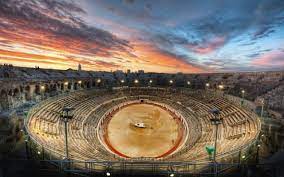 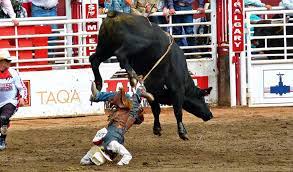 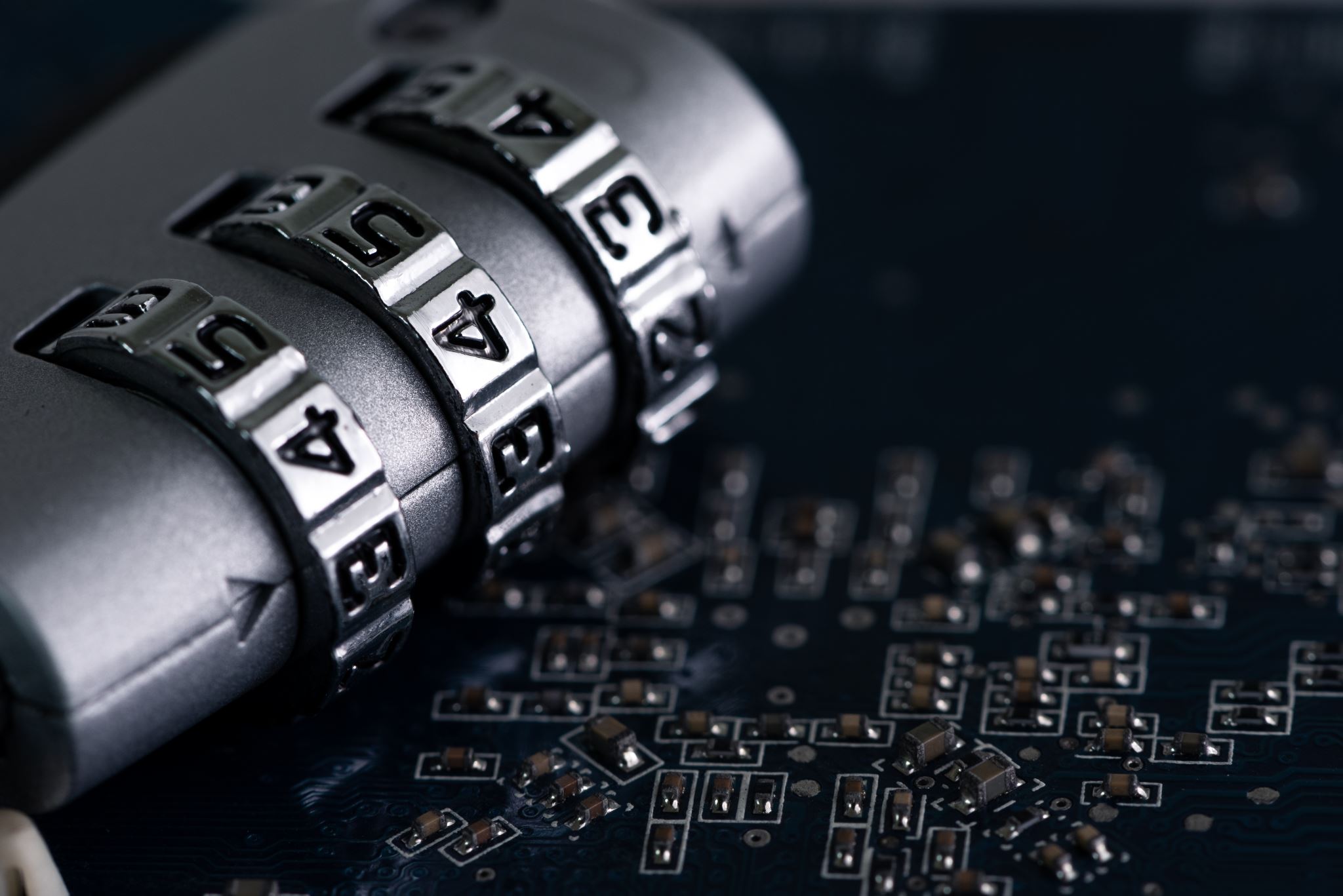 key words / for and against
Rewards

Enjoyment

bull-fighting

torture and violence

Law
bloodthirsty

  Romans

entertainment

car-racing

barbaric sports

hypocrisy
references
https://poorvucenter.yale.edu/resources/teaching-techniques-and-methods/discussion-methods
https://www.yourarticlelibrary.com/difference/different-between-cognitive-methods-and-behavioral-methods-of-employees-training/29555
https://trainingindustry.com/glossary/computer-based-training-cbt/
https://www.easy-lms.com/knowledge-center/lms-knowledge-center/synchronous-vs-asynchronous-learning/item10387#:~:text=Synchronous%20%3D%20happens%20at%20the%20same,learn%20at%20their%20own%20pace.